Методическая разработка.РППС  Мир в руках ребенка. Формирование интереса к книгам и сказкам  у детей дошкольного возраста через создания лэпбуков
Шкрадова Людмила Александровна 
Воспитатель
МБДОУ 43 г. Иркутска
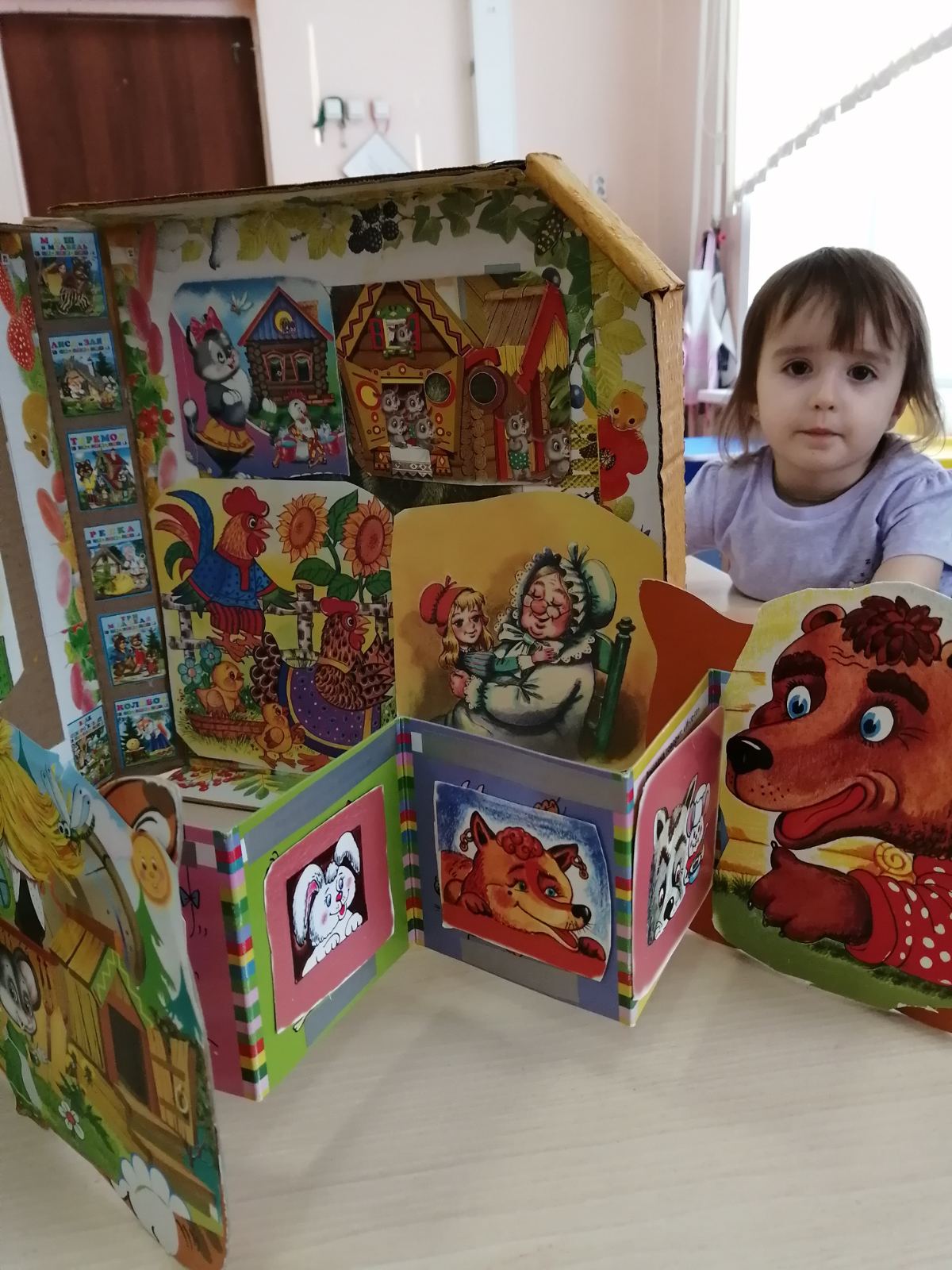 Цель: создание условий для успешного развития детей дошкольного возраста через лэпбук  Задачи: - продолжать знакомить со сказками- воспитывать культуру речи, учить детей рассуждать- обогащать и расширять словарный запас детей-воспитывать потребность общения с книгой и бережного отношения к книге.
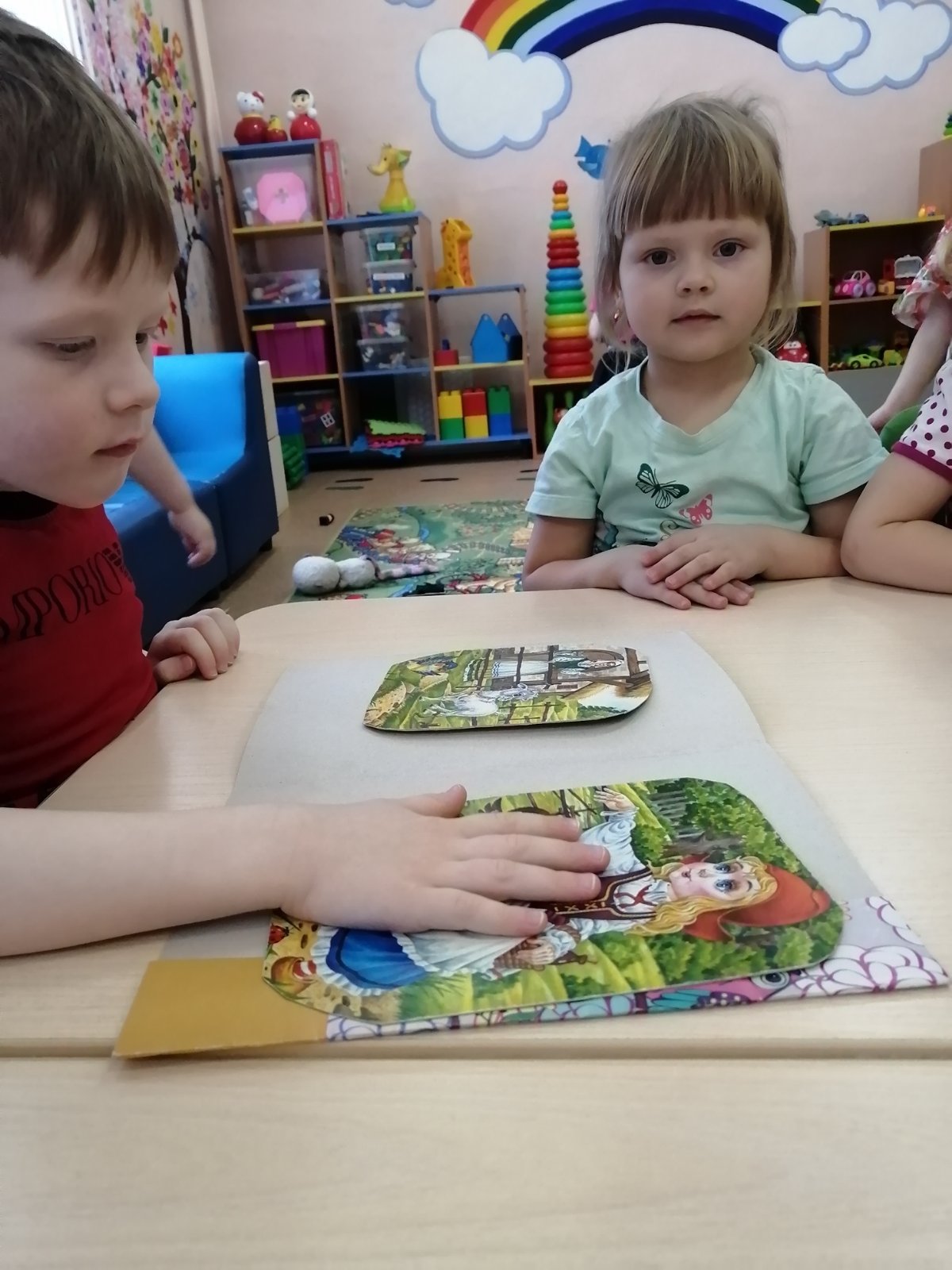 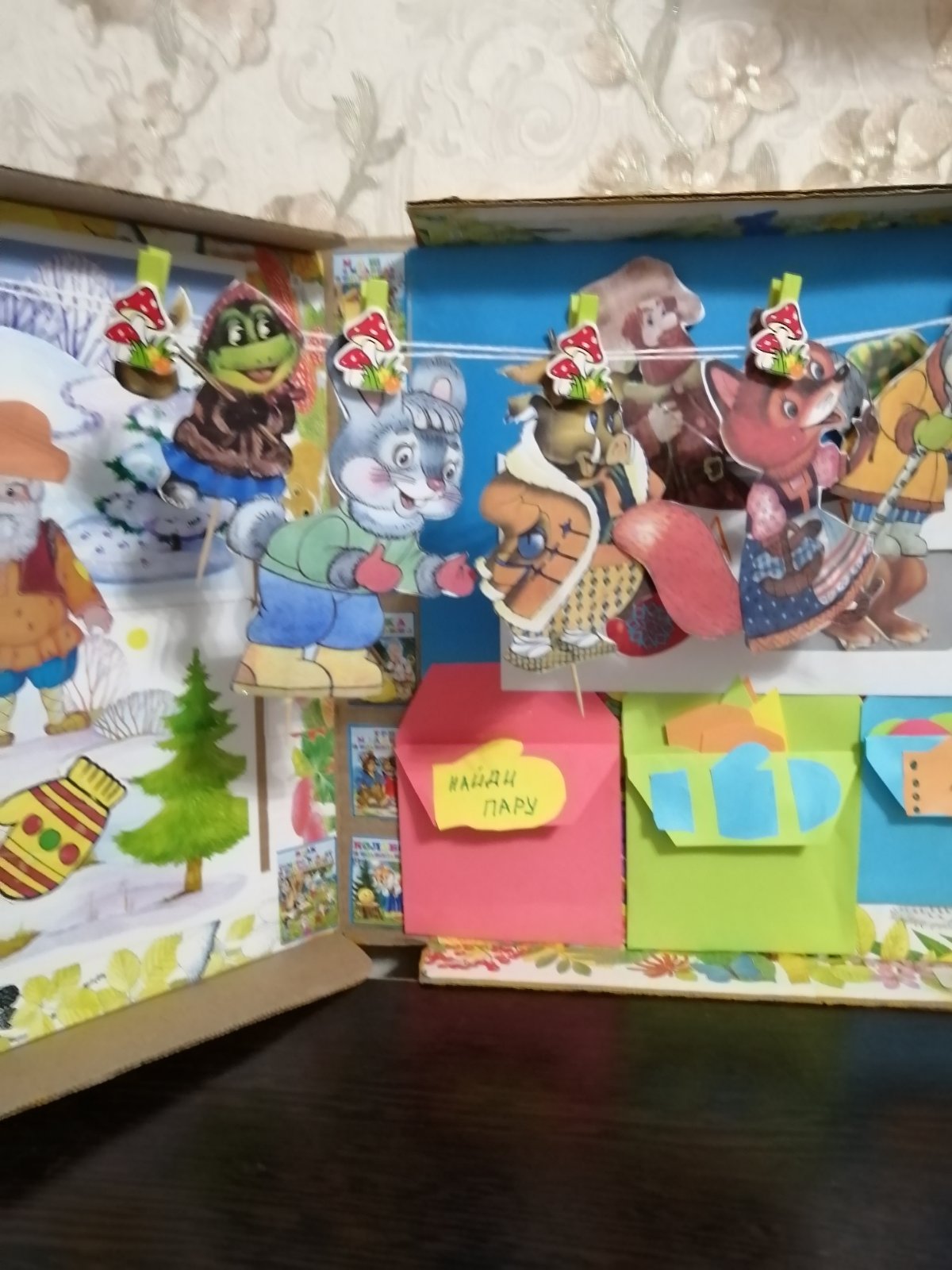 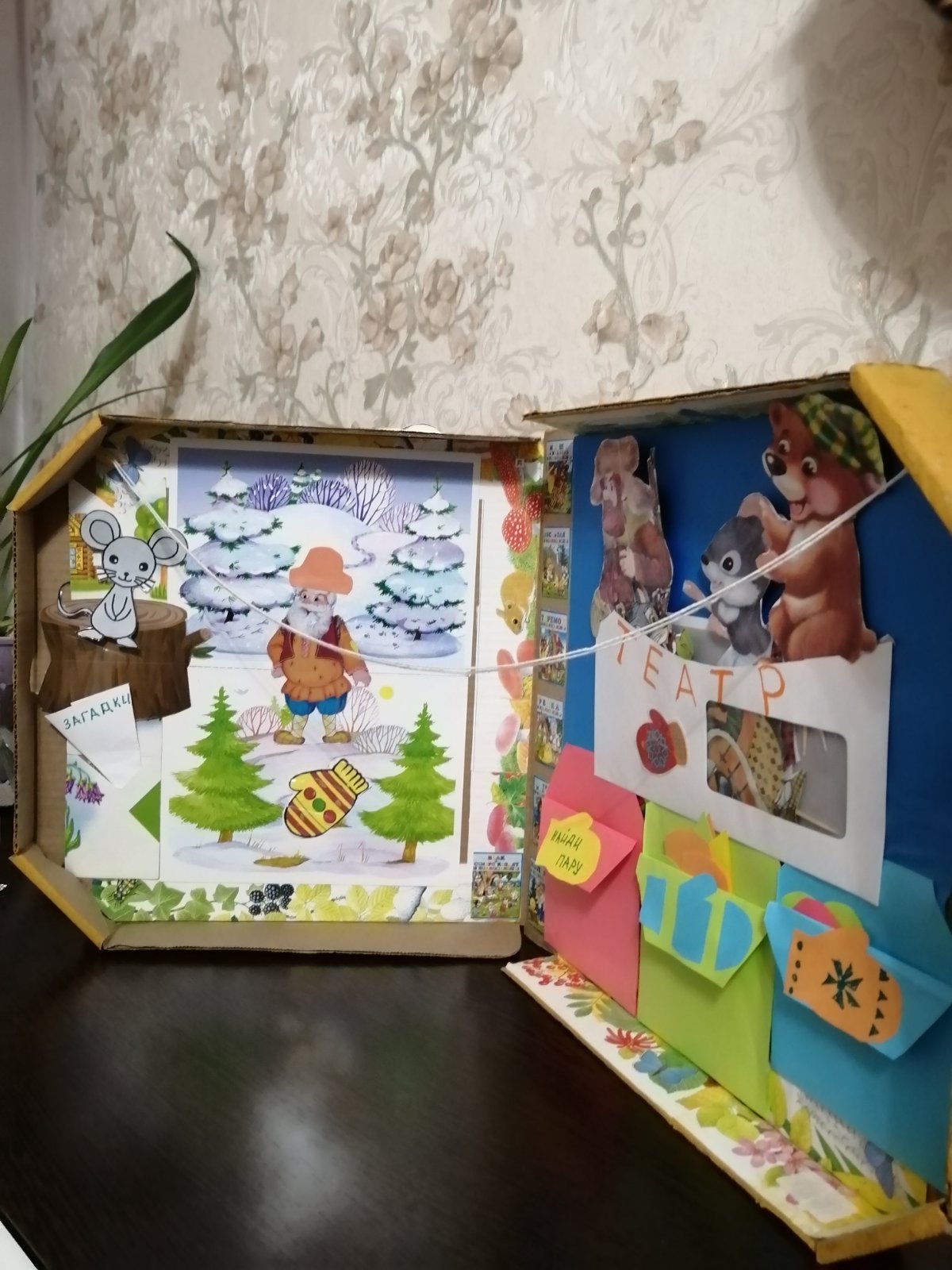 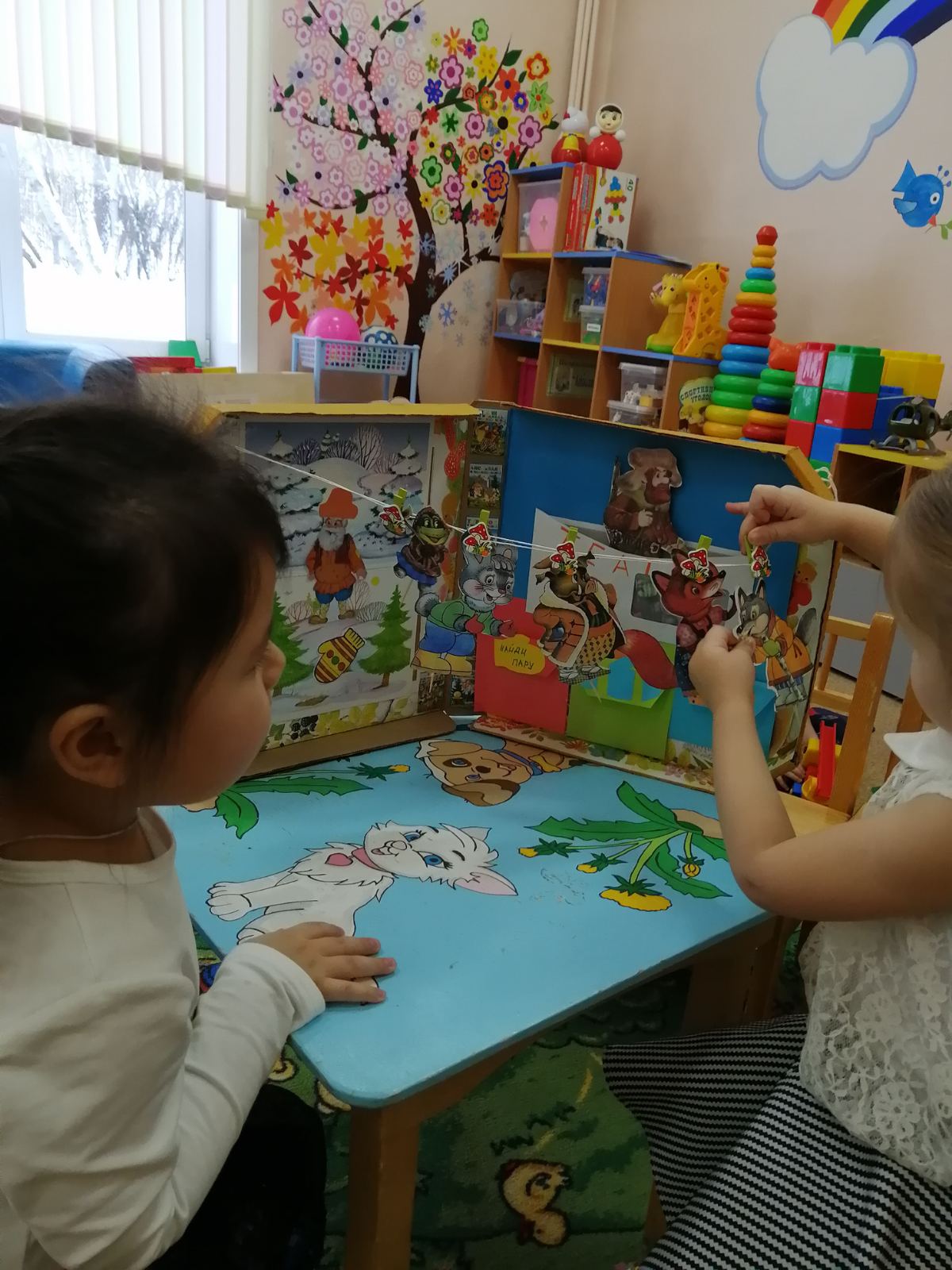 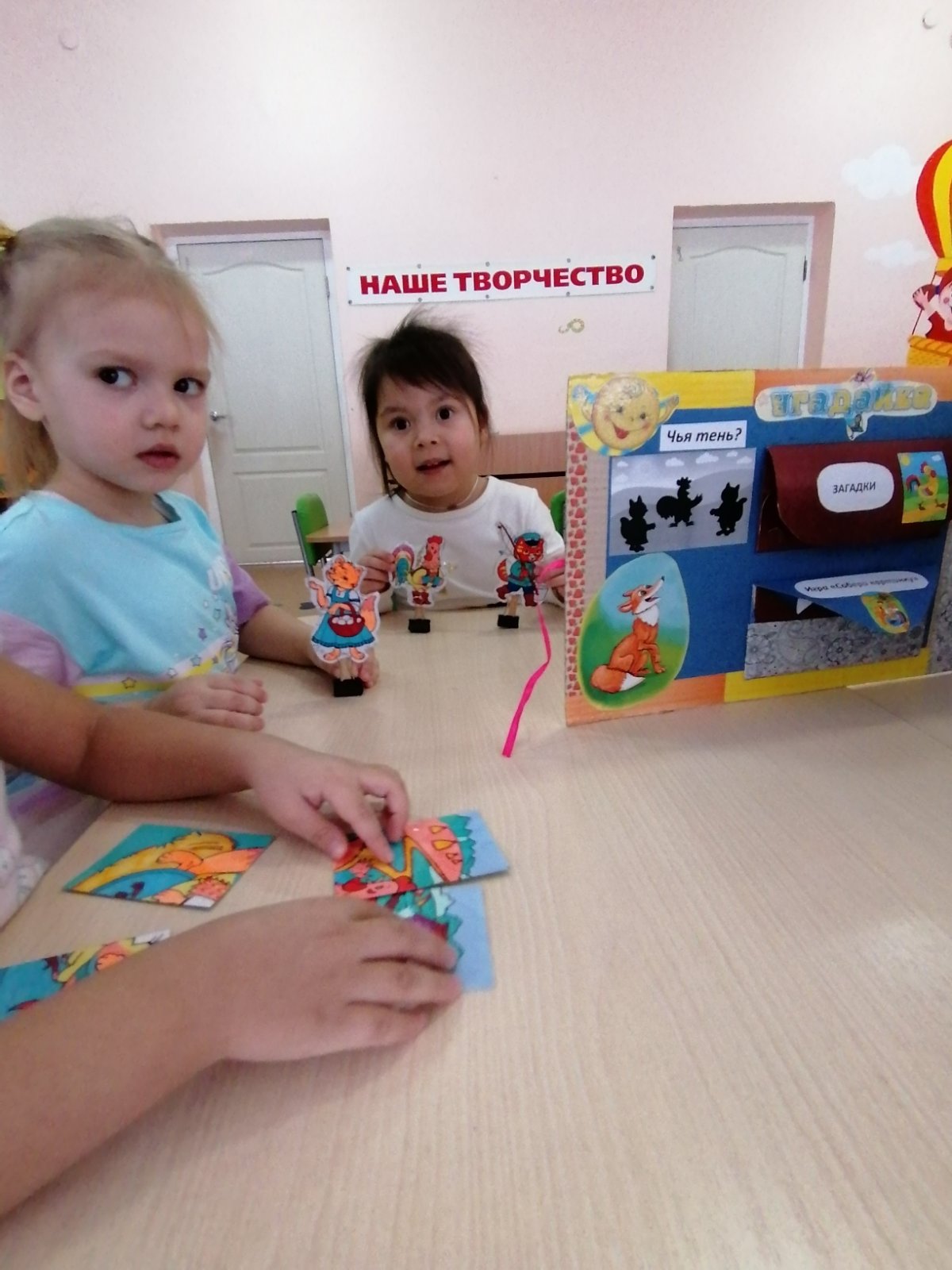 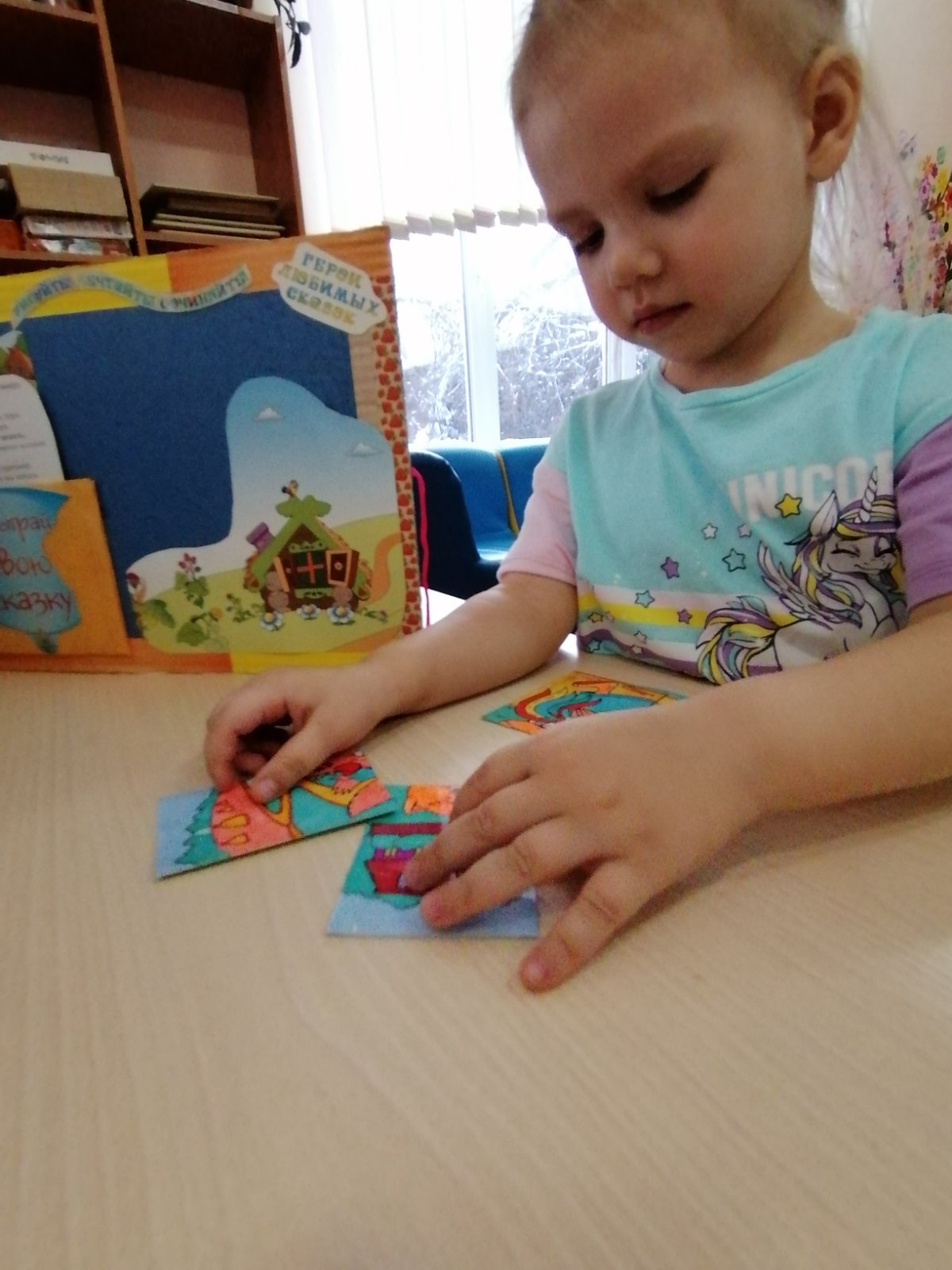 Наполняемость нашего уголка это различные Лэпбуки  которые были созданы совместно с родителями. На разные темы разное наполняемость. Которые можно разместить на разных элементах: в кармашках, блокнотиках, мини-книжках, книжках-гармошках, вращающихся кругах, конвертиках разных форм, карточках, разворачивающихся страничках и т.д
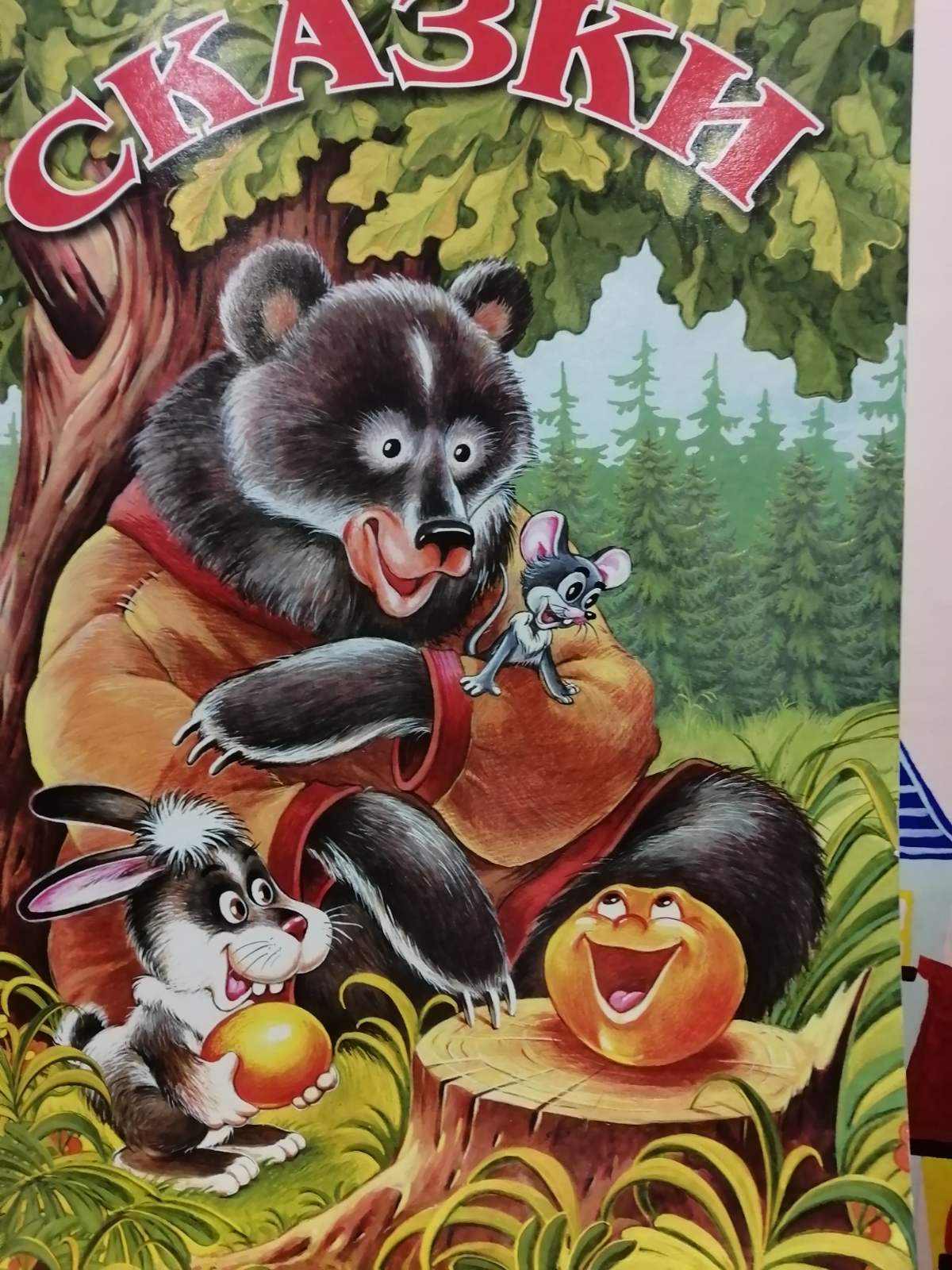 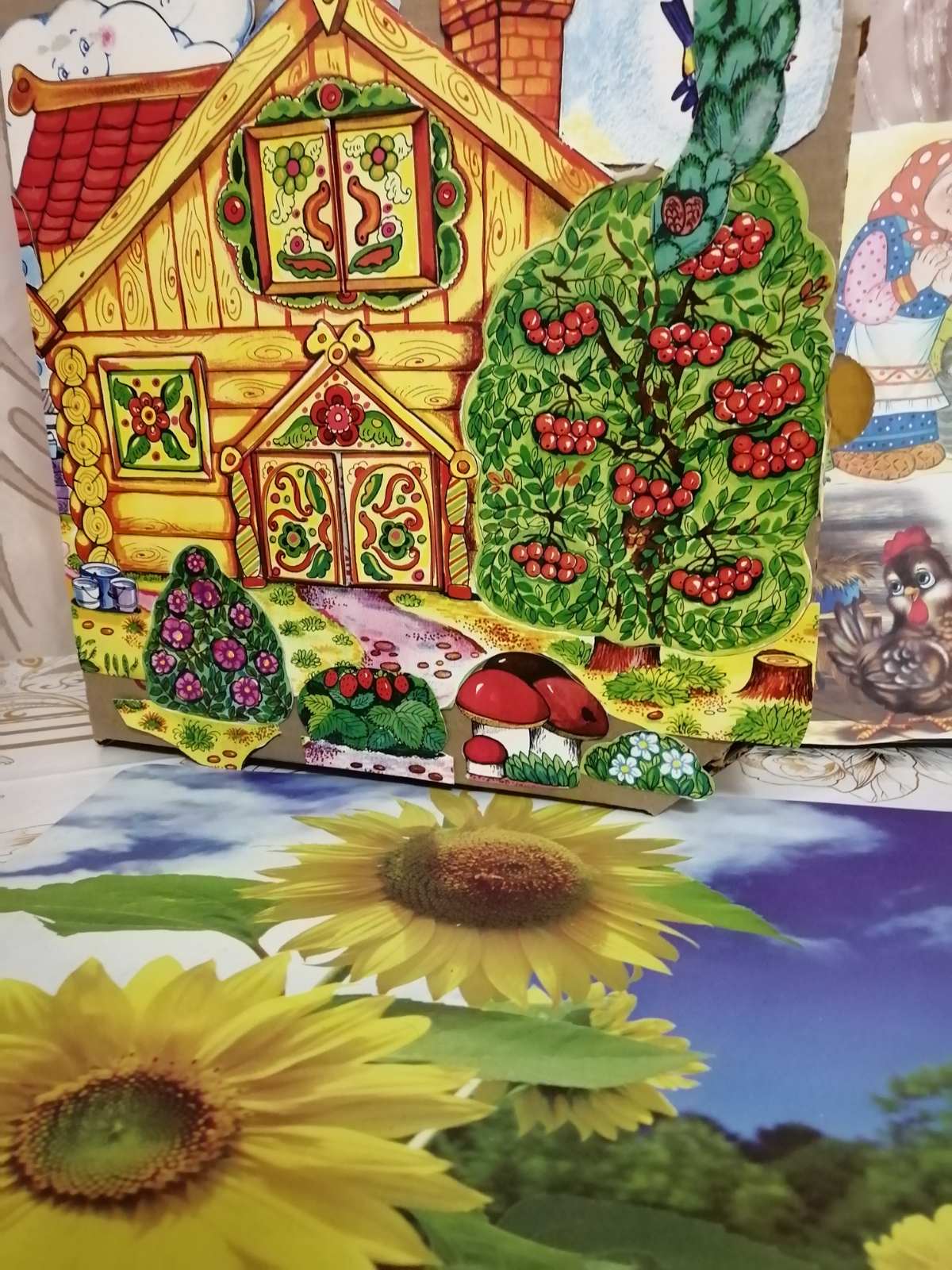 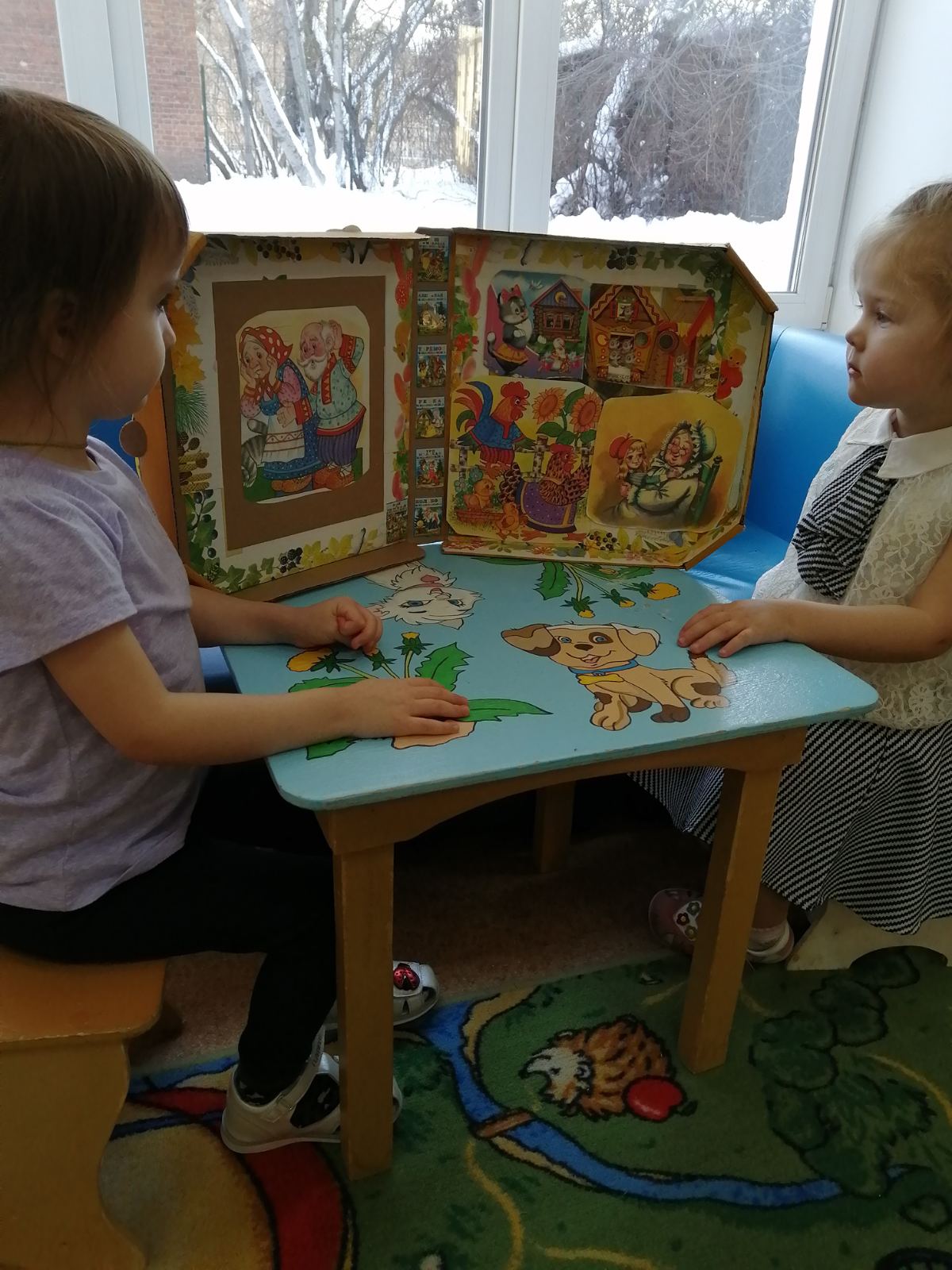 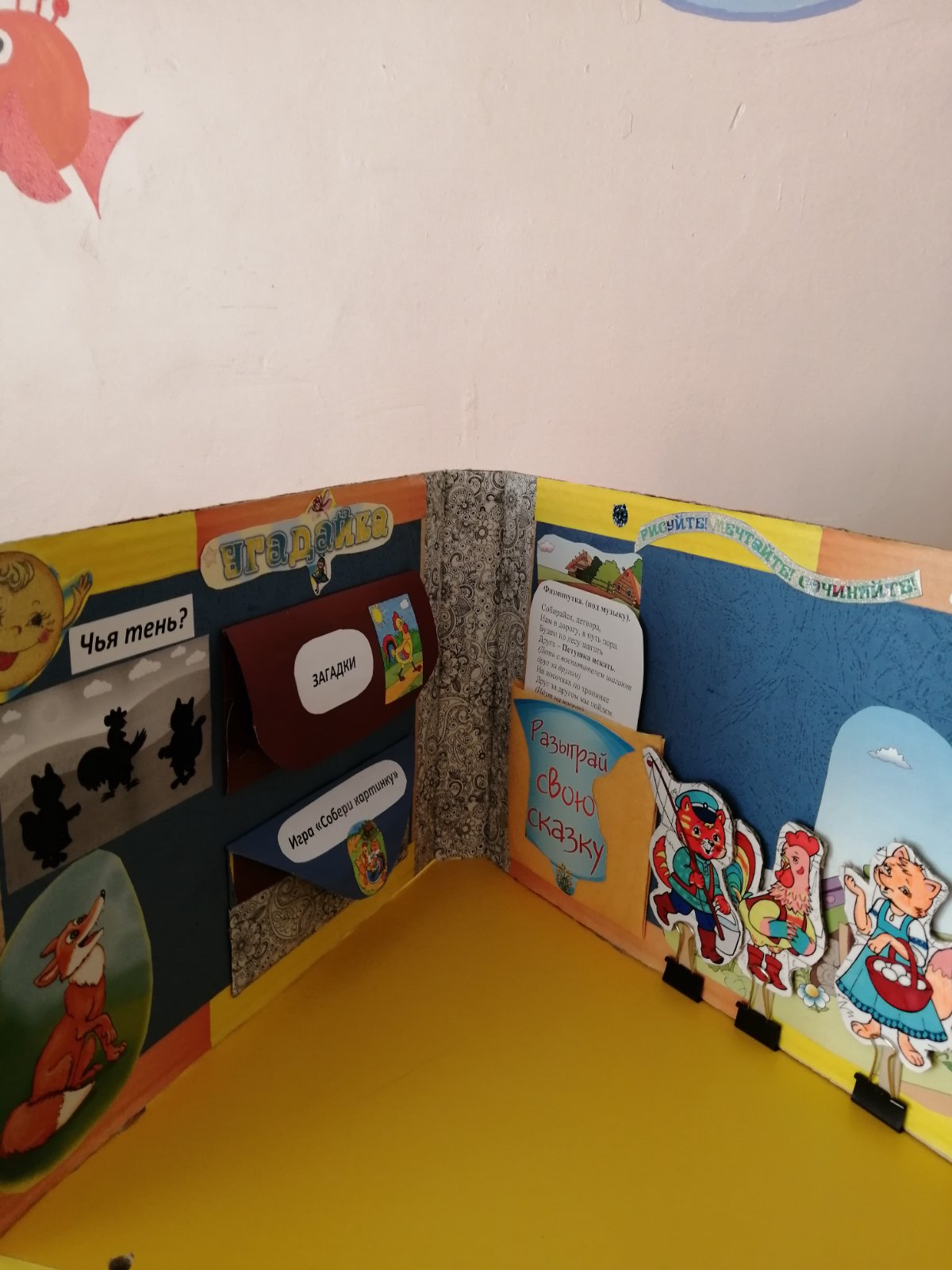 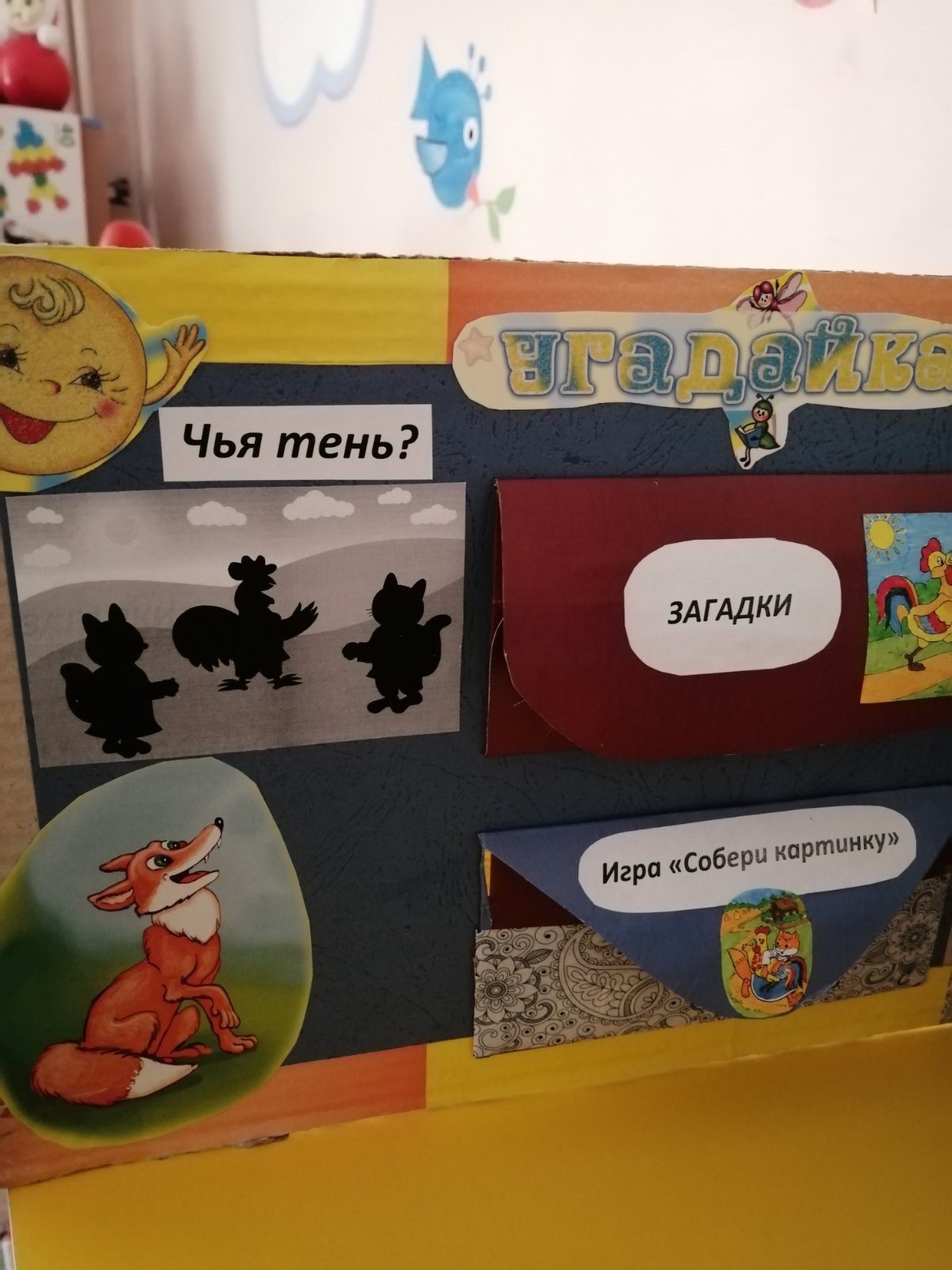 Наши лэпбуки находятся в читальном уголке. Но их можно передвигать по зонам где непосредственно идет игра или какое то занятие. Они мобильны и не занимают много места. Также ставим их в уголок для консультаций родителей.
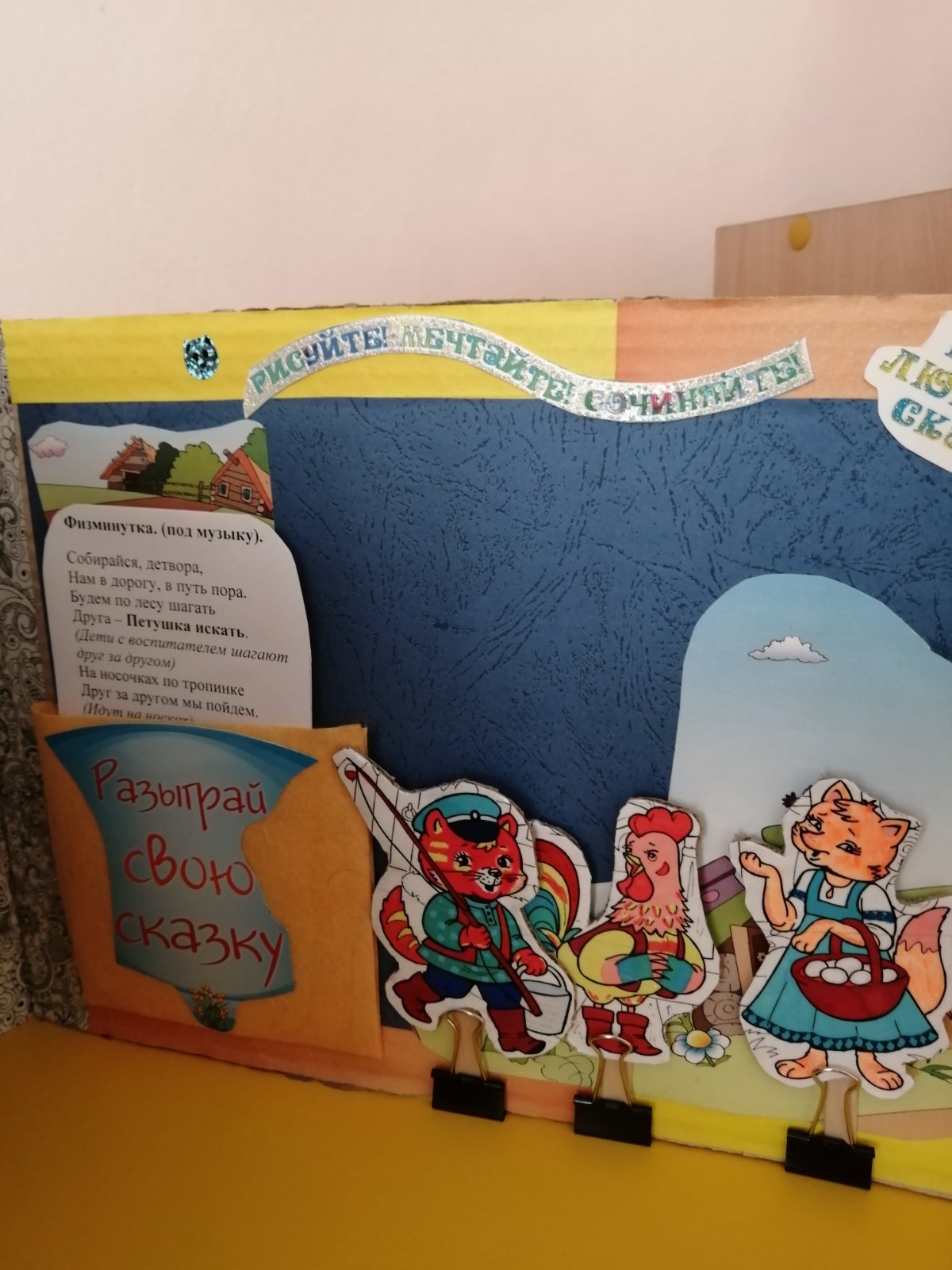 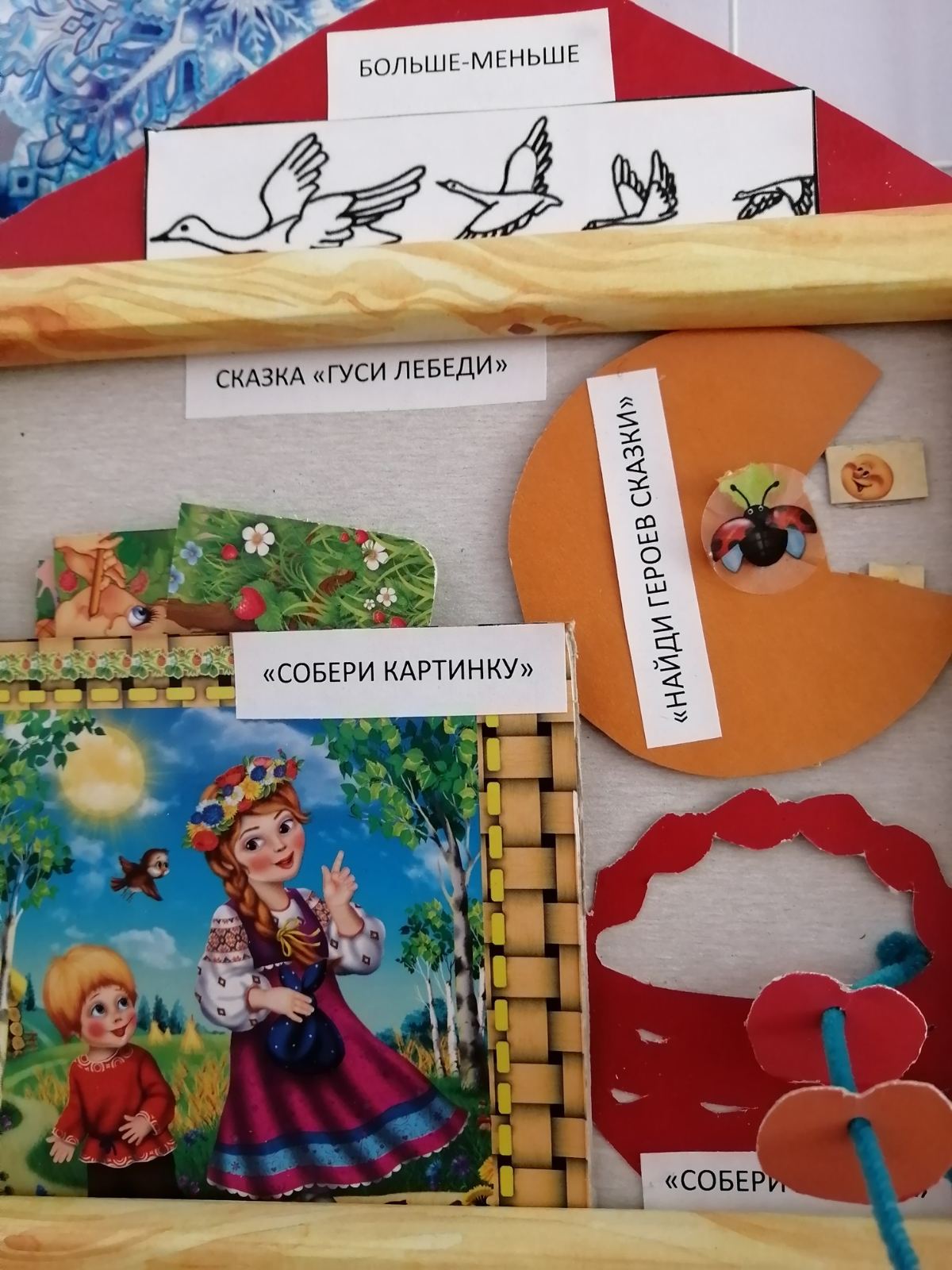 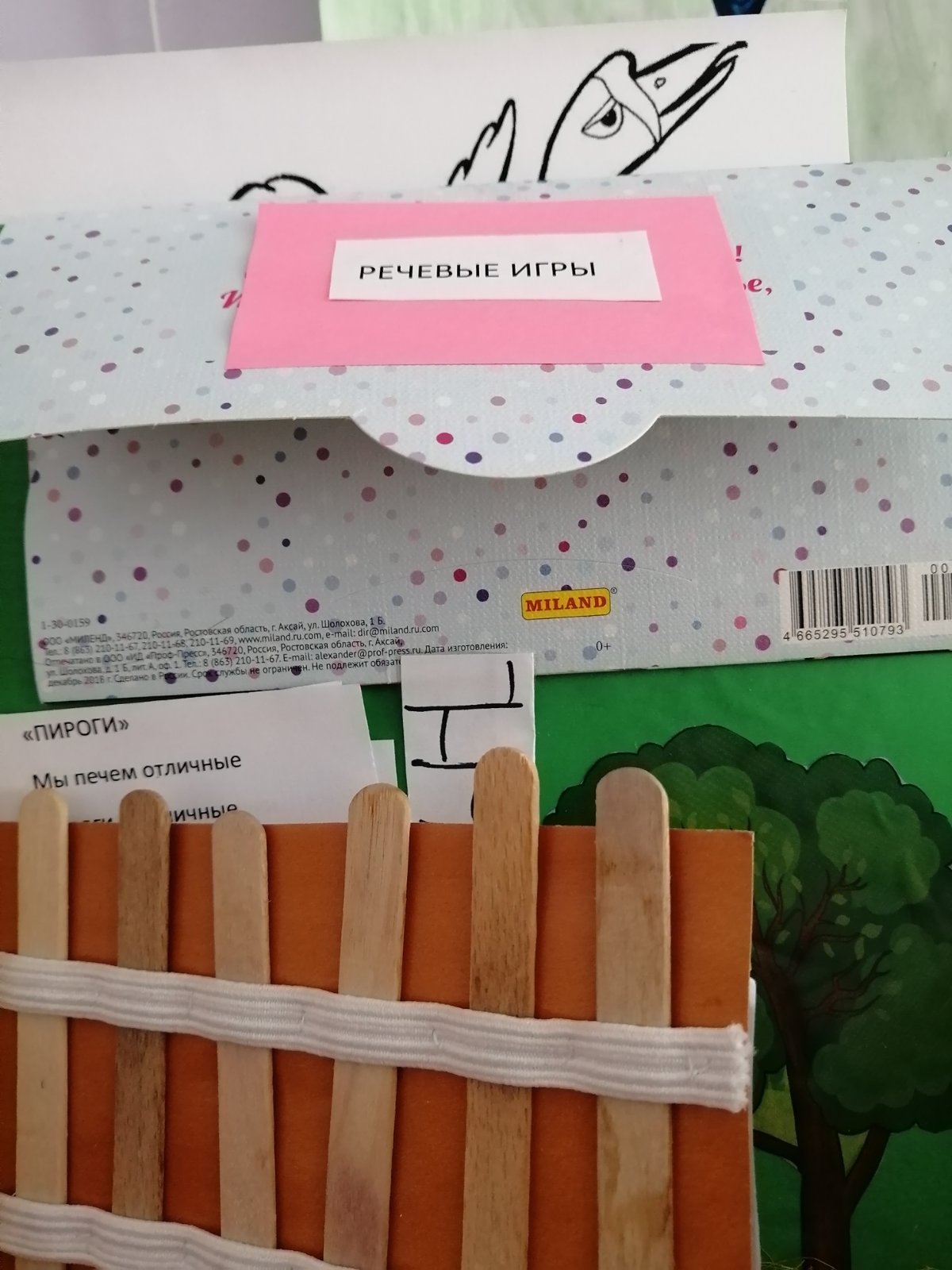 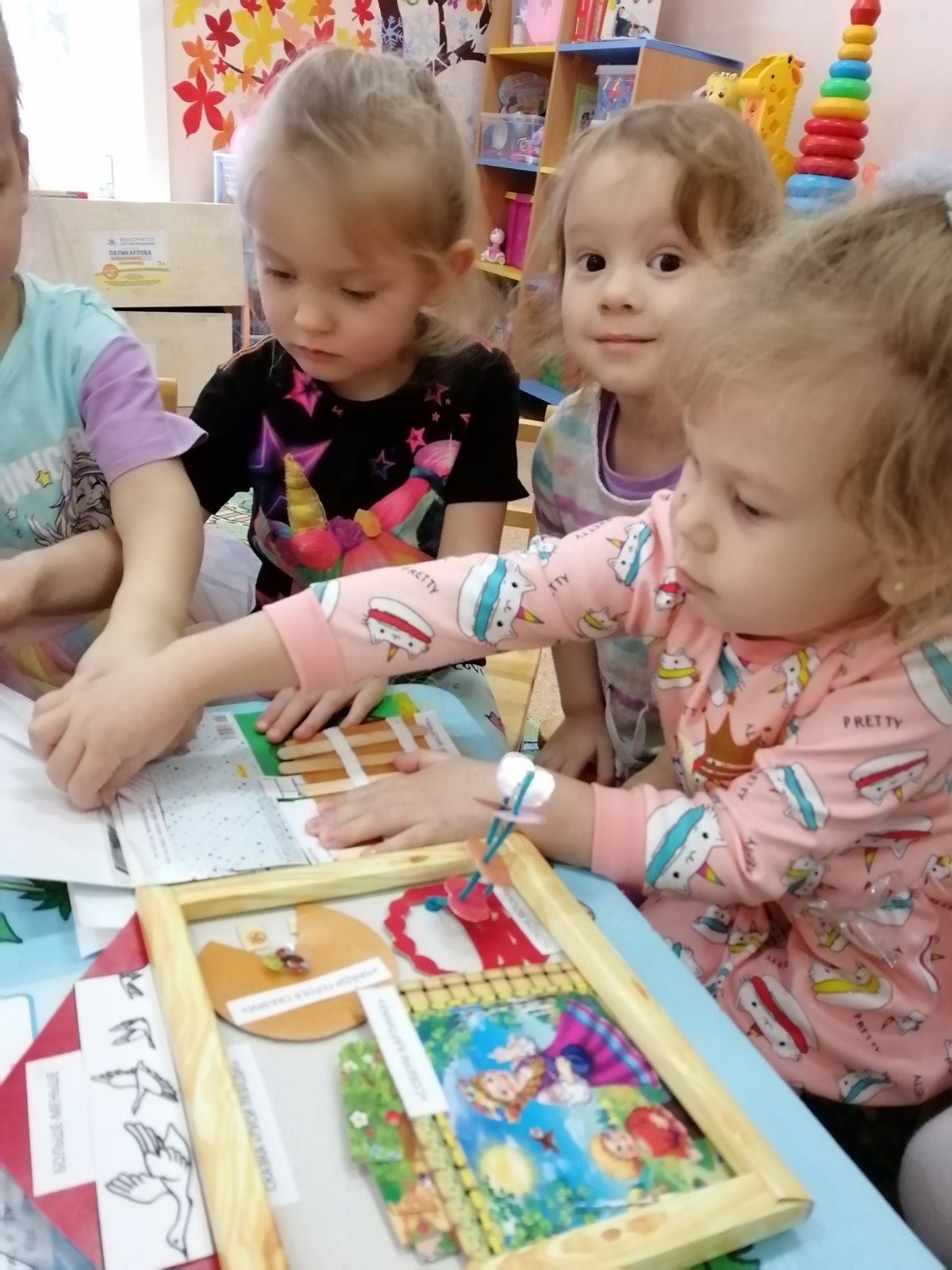 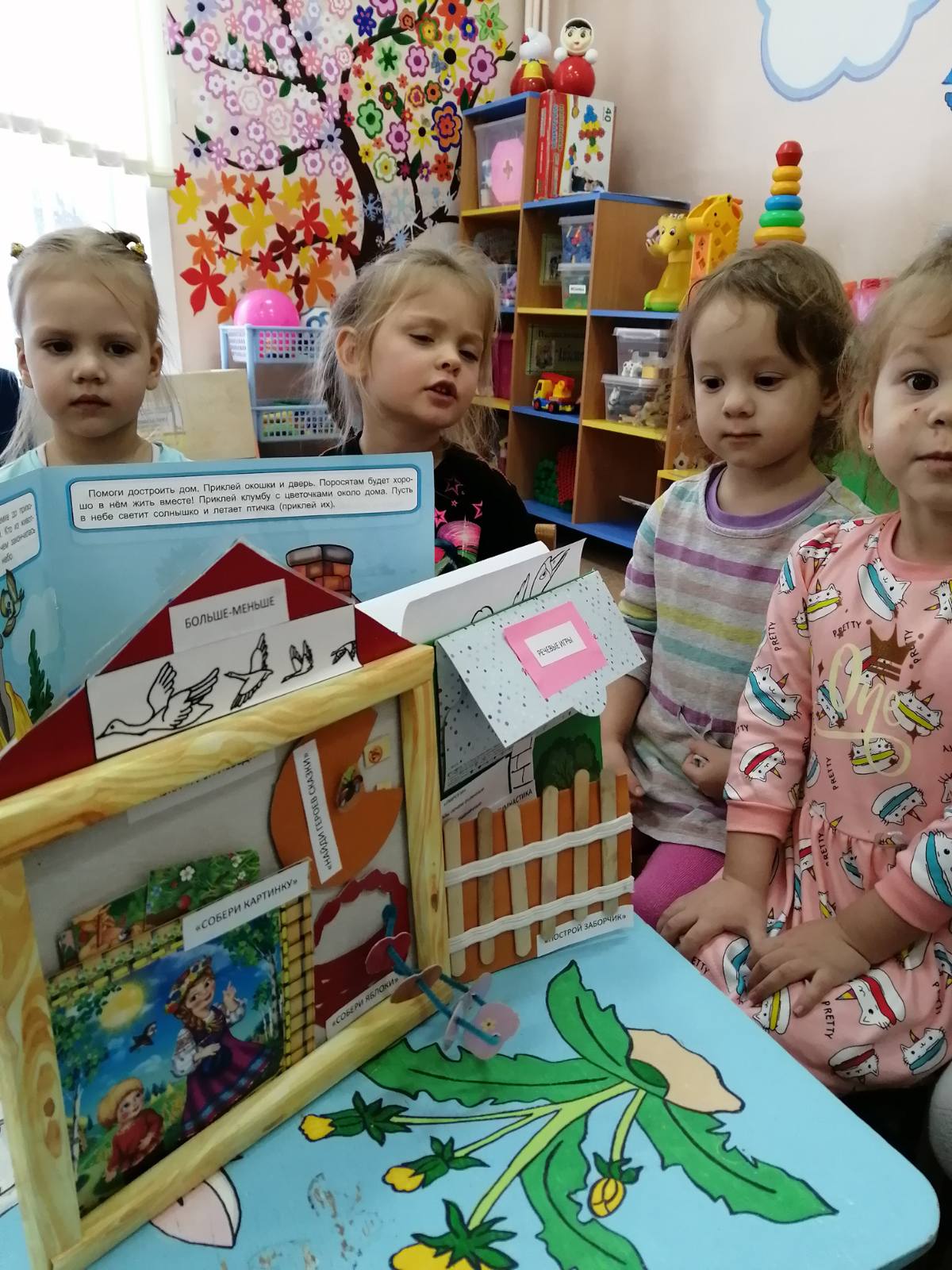 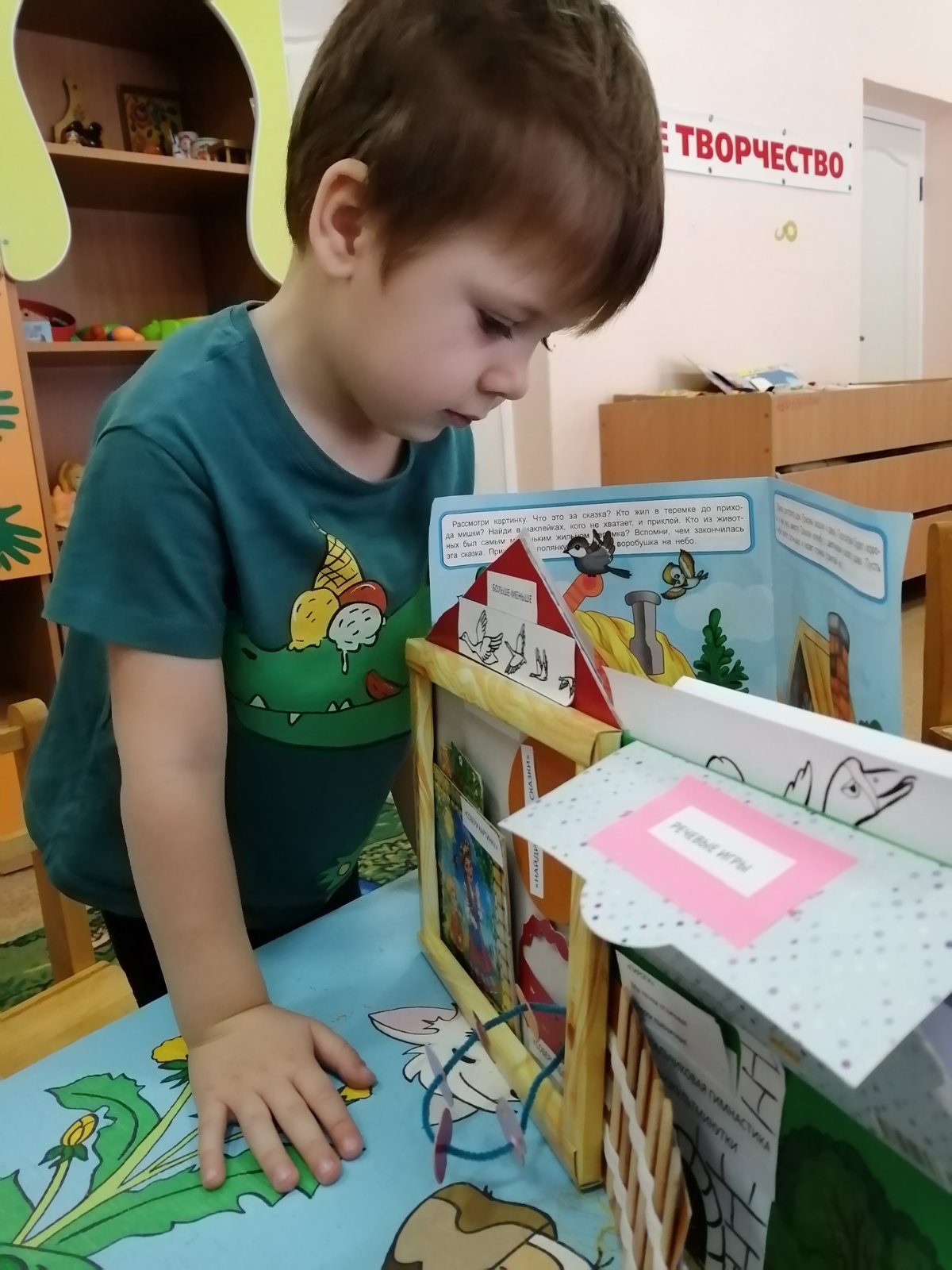 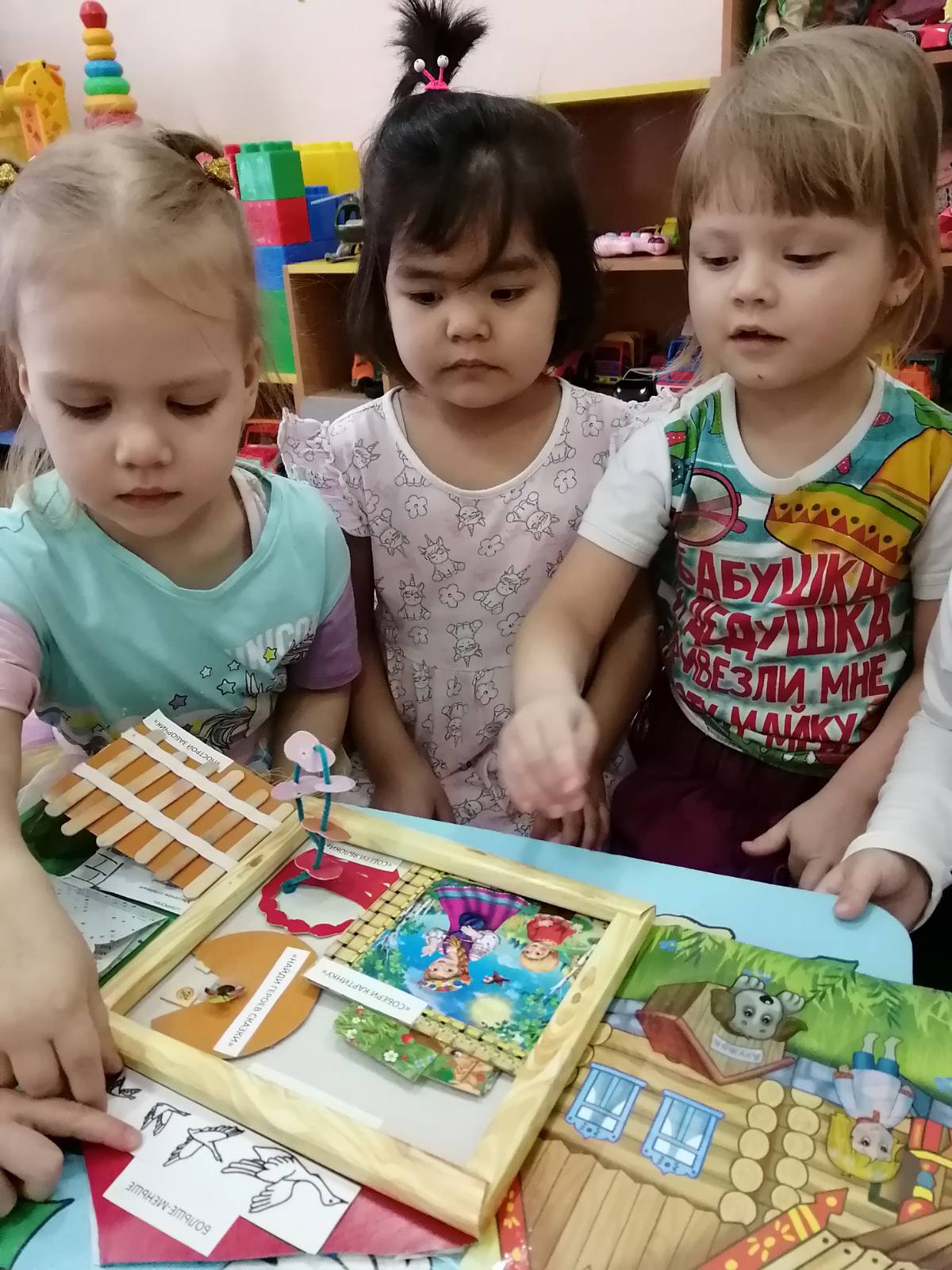 Формирование интереса к художественной литературе и книге•Здесь - книги различные по содержанию и оформлению, не оставляют равнодушным даже самого искушенного читателя.Развитие читательской культуры у дошкольников, умения воспринимать, анализировать и интерпретировать прочитанное произведение•Применение инновационных технологий делает процесс чтения-слушания увлекательным и продуктивным.Развитие читательской культуры у дошкольников, умения воспринимать, анализировать и интерпретировать прочитанное произведение•В результате осуществления различных видов детской деятельности.Способствует привлечению родителей к решению образовательных задач
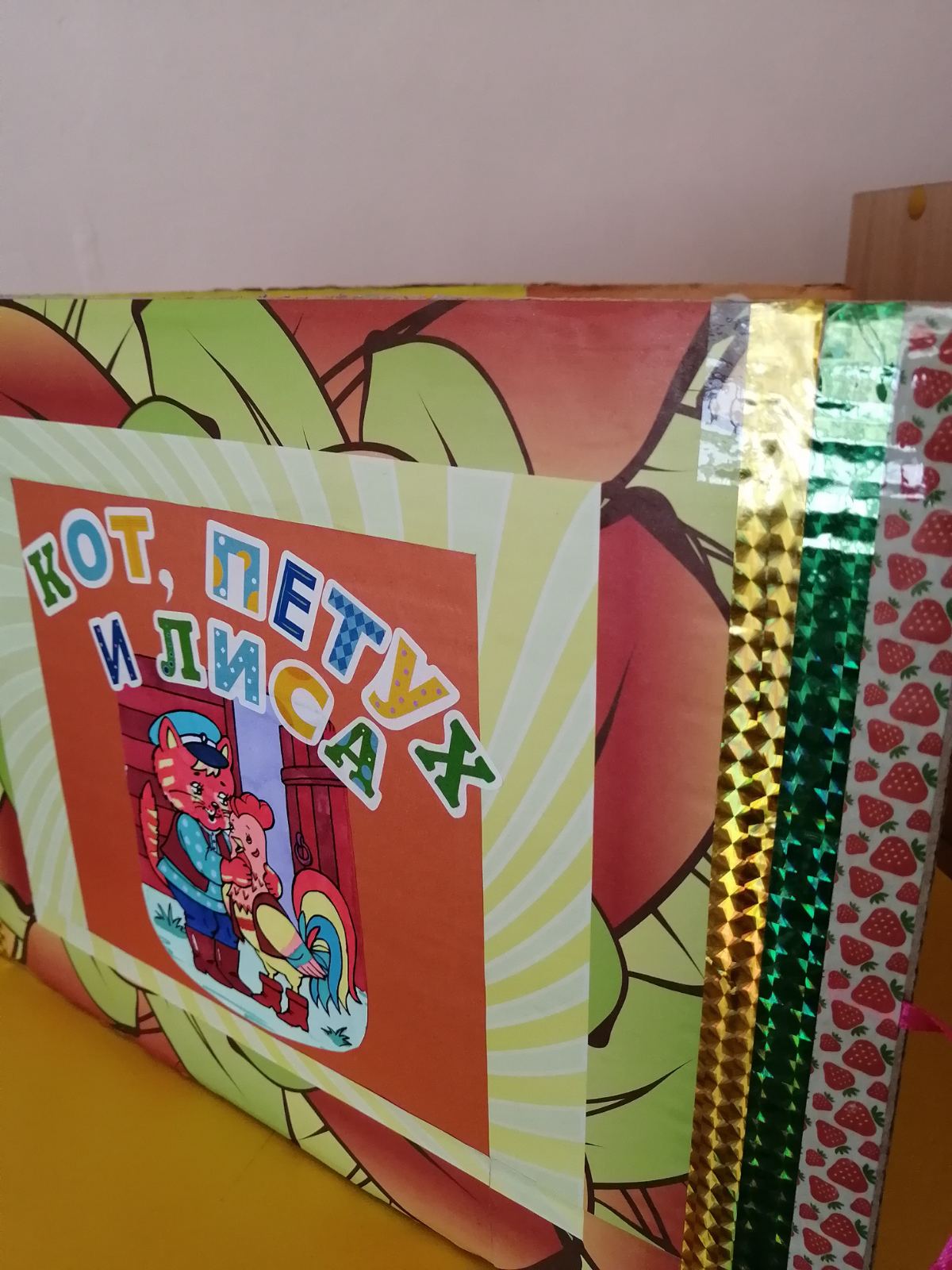 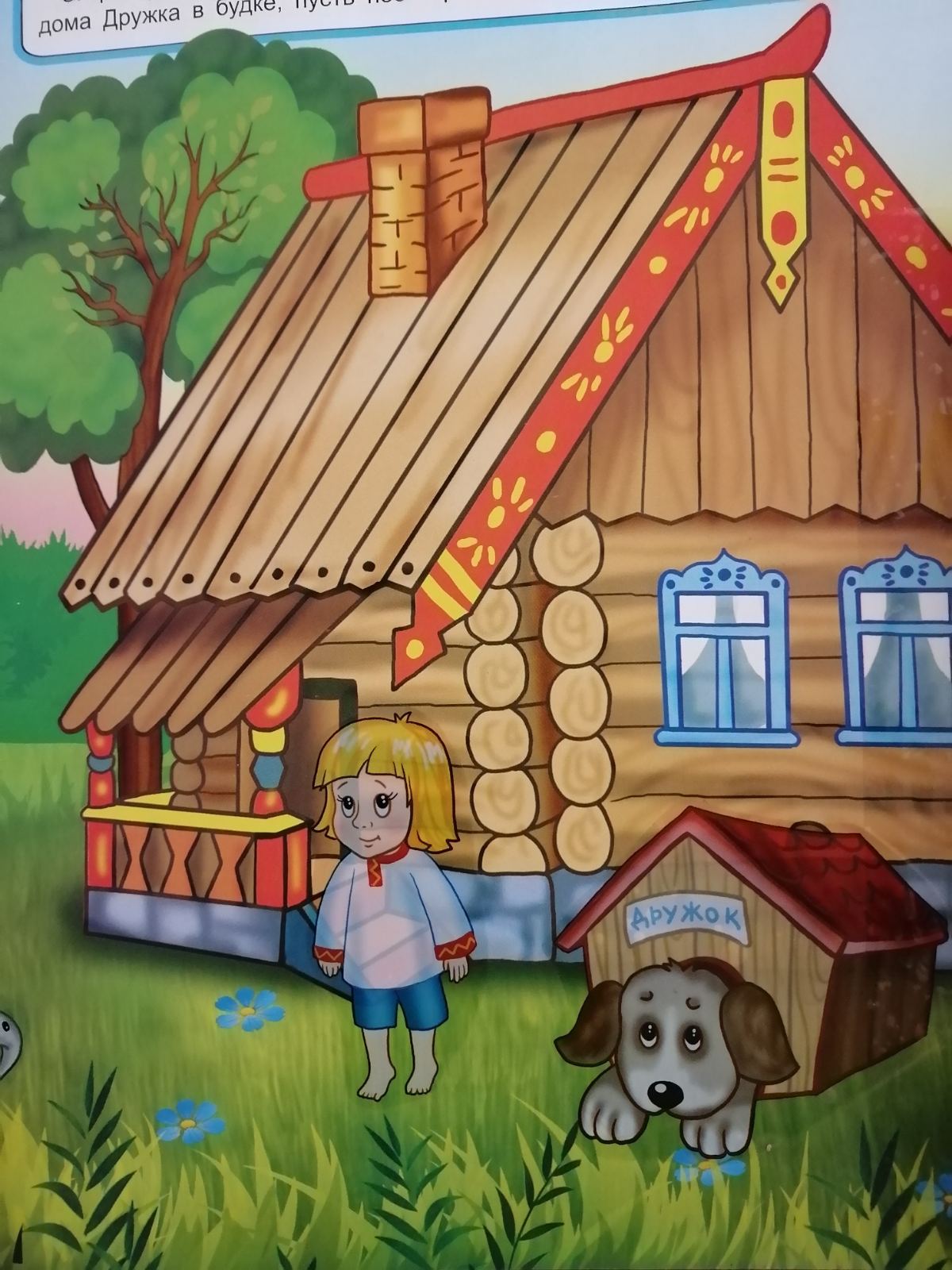 Книги не зря называют источником знаний. Книги оказывают огромное влияние на умственное, нравственное и эстетическое развитие детей. Во всем мире интерес к традиционной книге угасает, заменяя ее телевизорами, компьютерами.
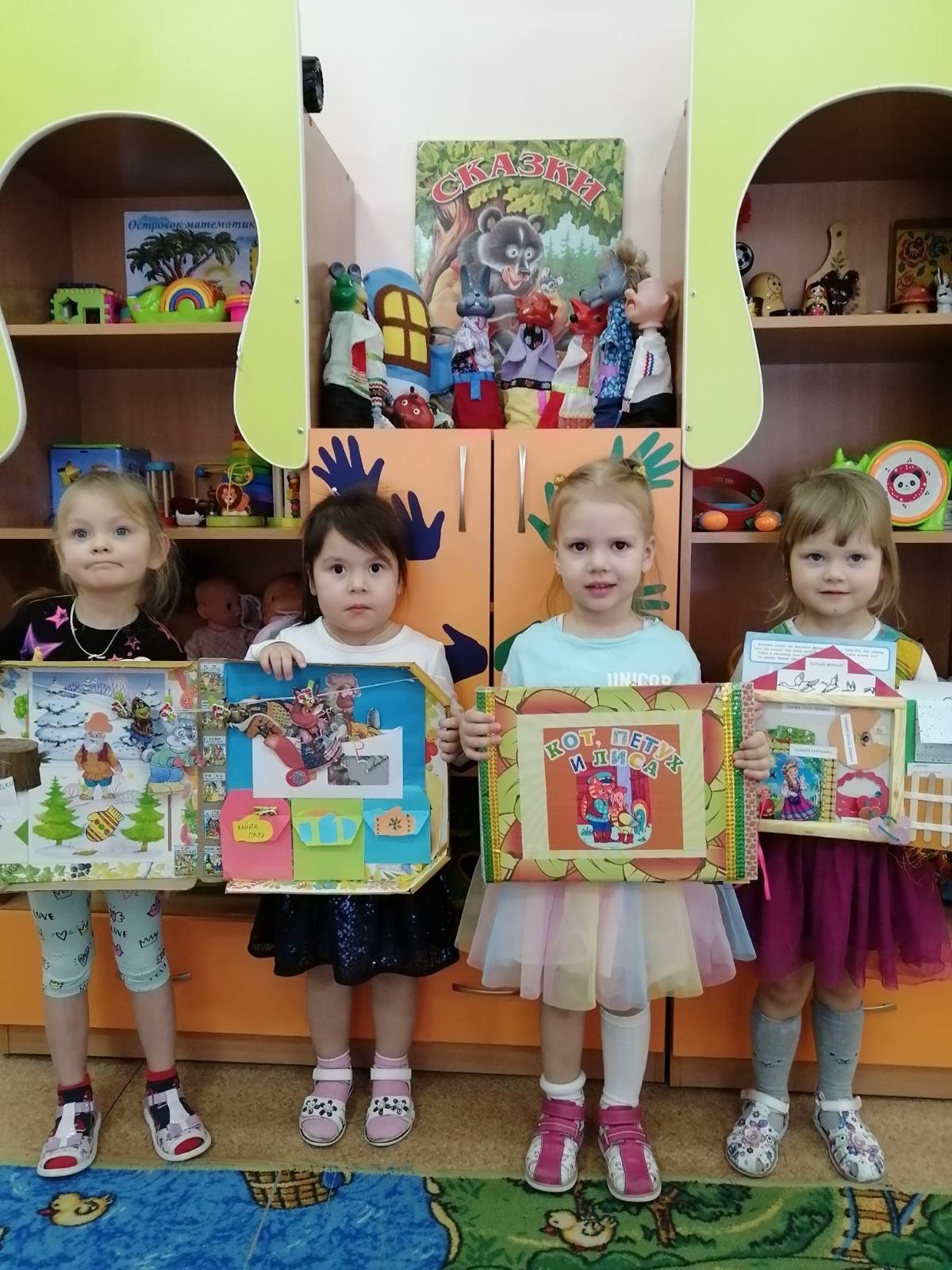 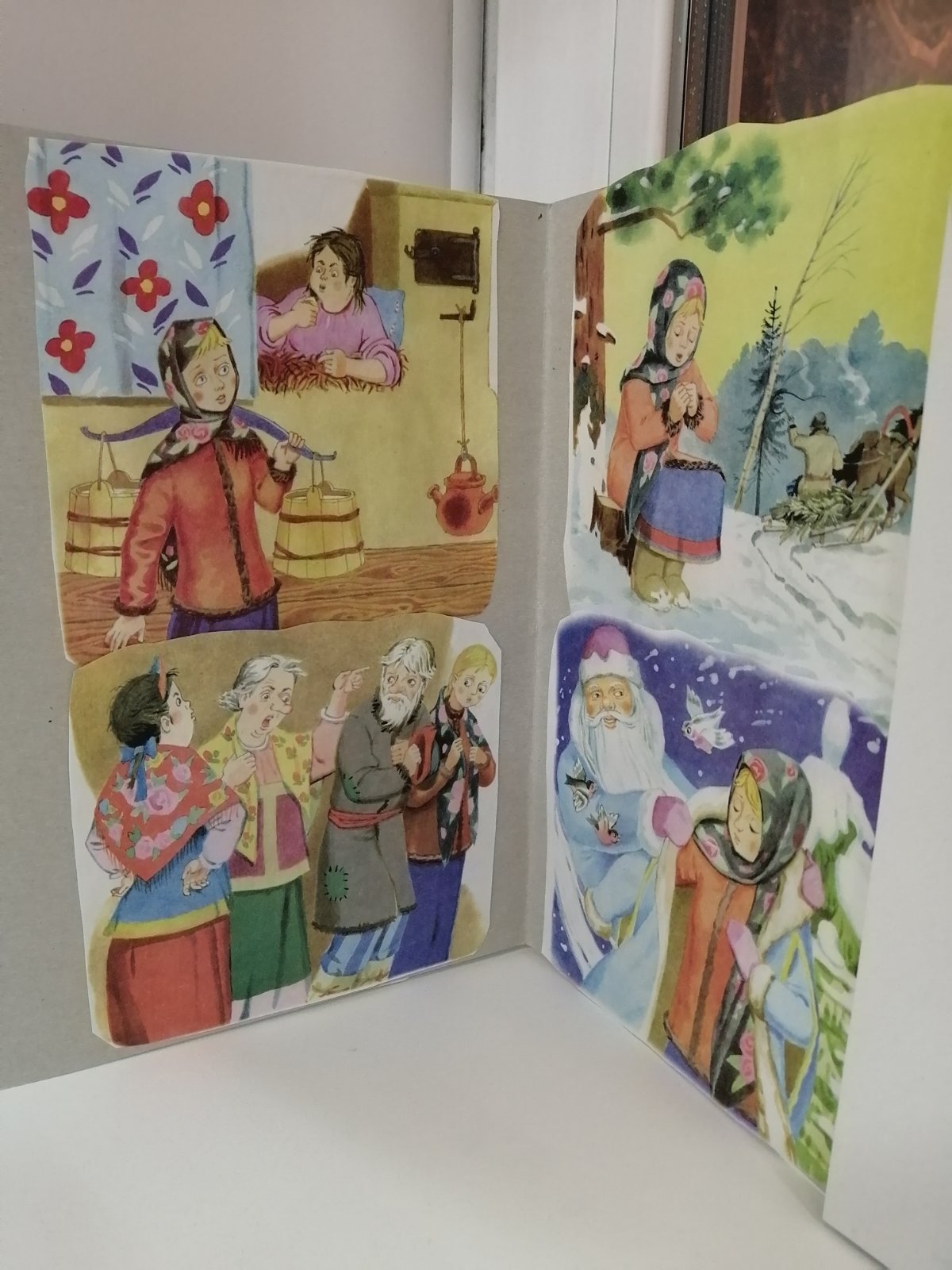 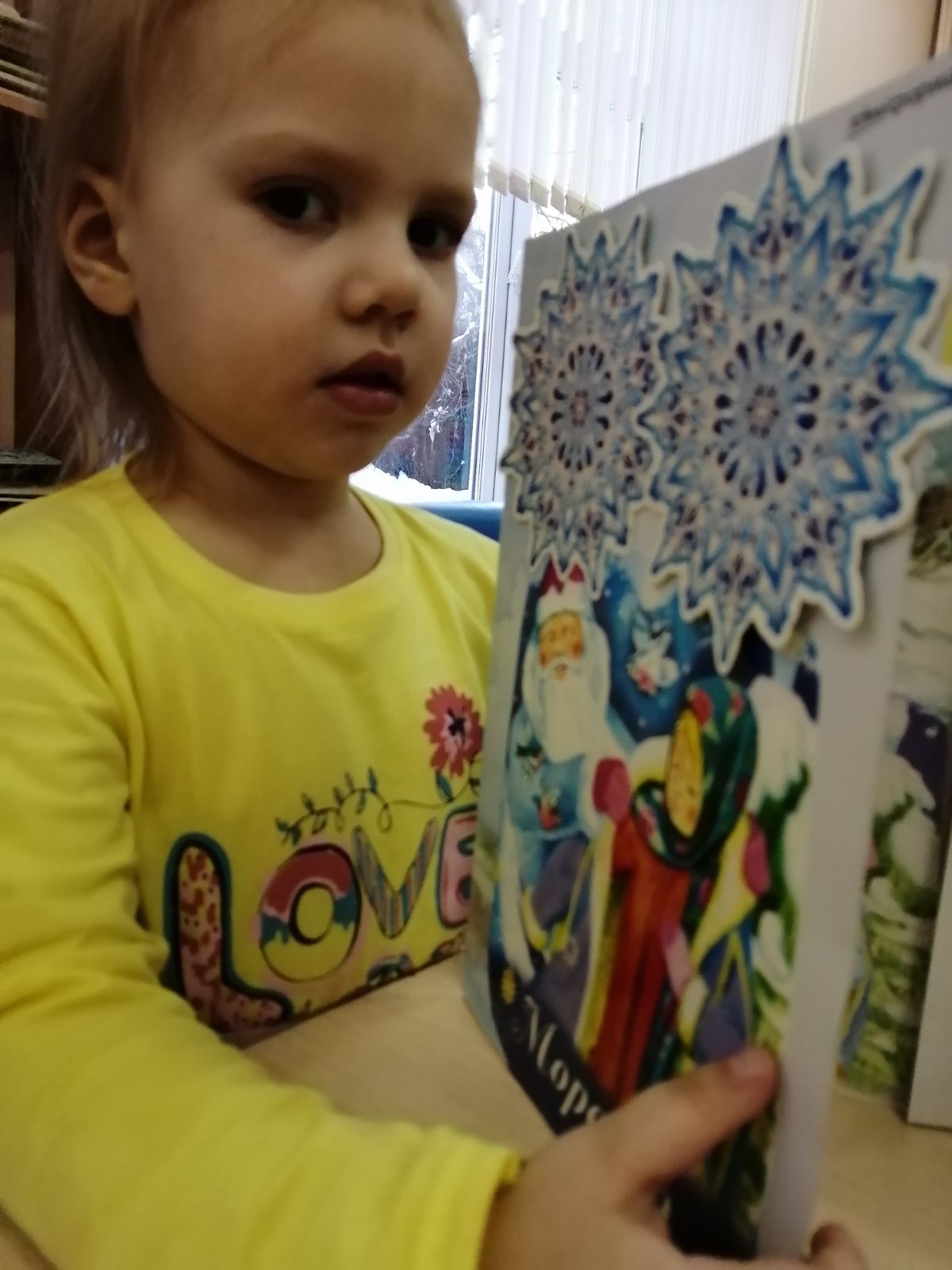 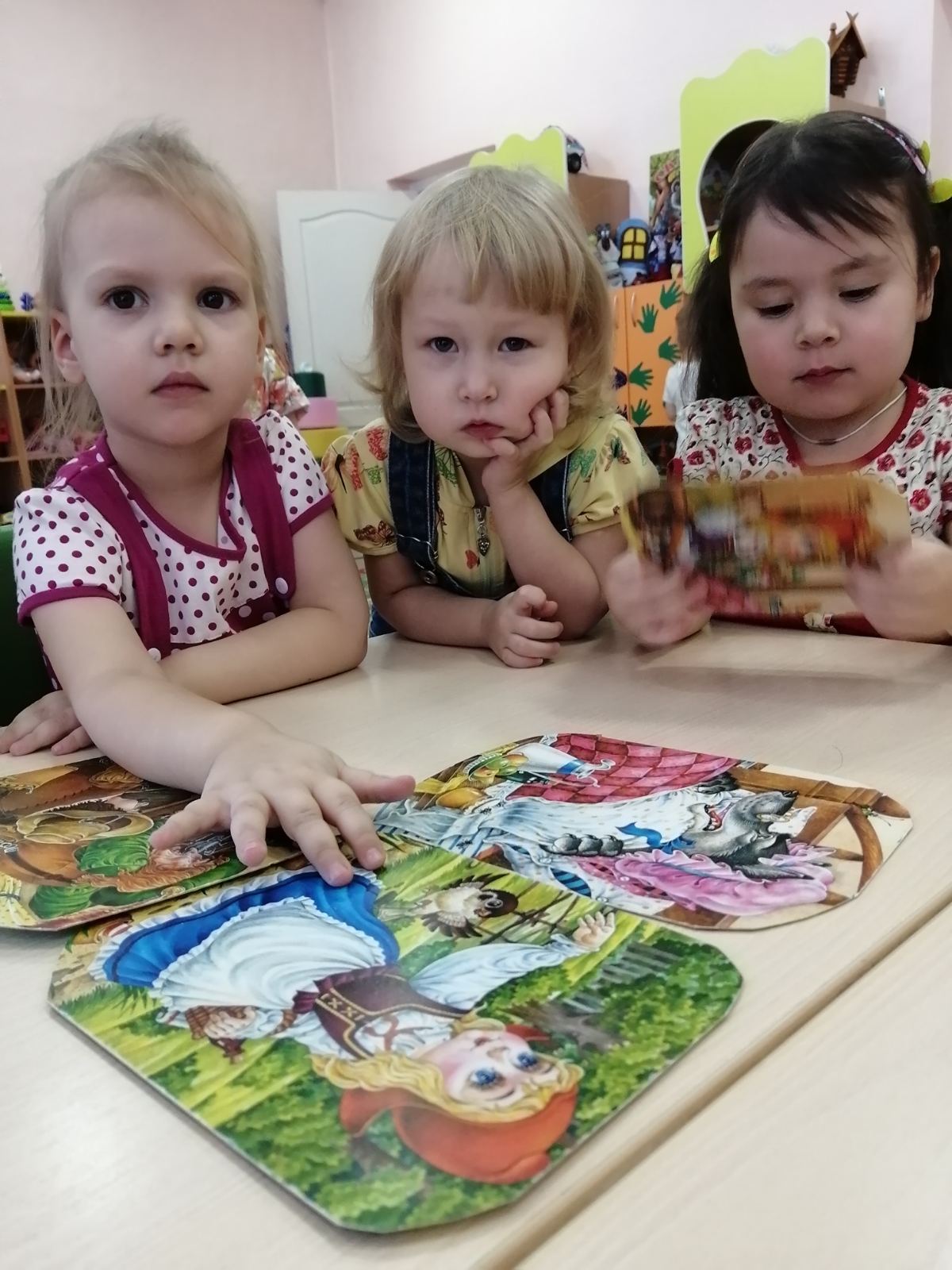